ỦY BAN NHÂN DÂN TỈNH BÌNH ĐỊNH
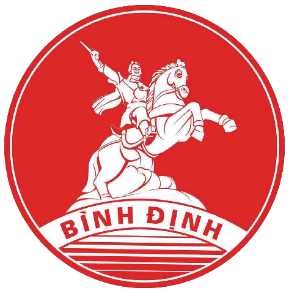 BÁO CÁOTÌNH HÌNH KINH TẾ - XÃ HỘI THÁNG 01VÀ NHIỆM VỤ TRỌNG TÂM THÁNG 02 NĂM 2024
Bình Định, tháng 02 năm 2024
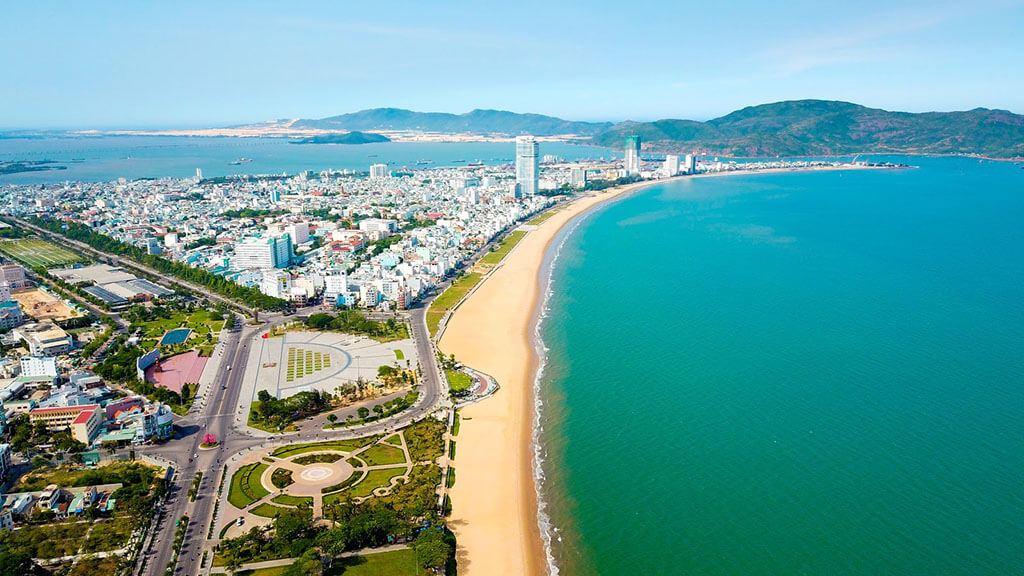 01
Phần
TÌNH HÌNH KINH TẾ - XÃ HỘI THÁNG 01 NĂM 2024
* TÌNH HÌNH KINH TẾ - XÃ HỘI THÁNG 01 NĂM 2024
Trong tháng 01/2024, UBND tỉnh Bình Định tập trung triển khai kế hoạch thực hiện các mục tiêu, nhiệm vụ trọng tâm năm 2024 và công tác chuẩn bị đón Tết Nguyên đán Giáp Thìn
Triển khai Nghị Quyết số 75/NQ-HĐND ngày 06/12/2023 của Hội đồng nhân dân tỉnh về nhiệm vụ phát triển kinh tế - xã hội năm 2024, ngay đầu tháng 01/2024, lãnh đạo UBND tỉnh đã tổ chức làm việc với tất cả các sở, ban, ngành, địa phương trên địa bàn tỉnh để nắm chắc tình hình, chỉ đạo các cấp, các ngành, các địa phương trong tỉnh hoàn thành đạt mức cao nhất kế hoạch phát triển kinh tế - xã hội năm 2024
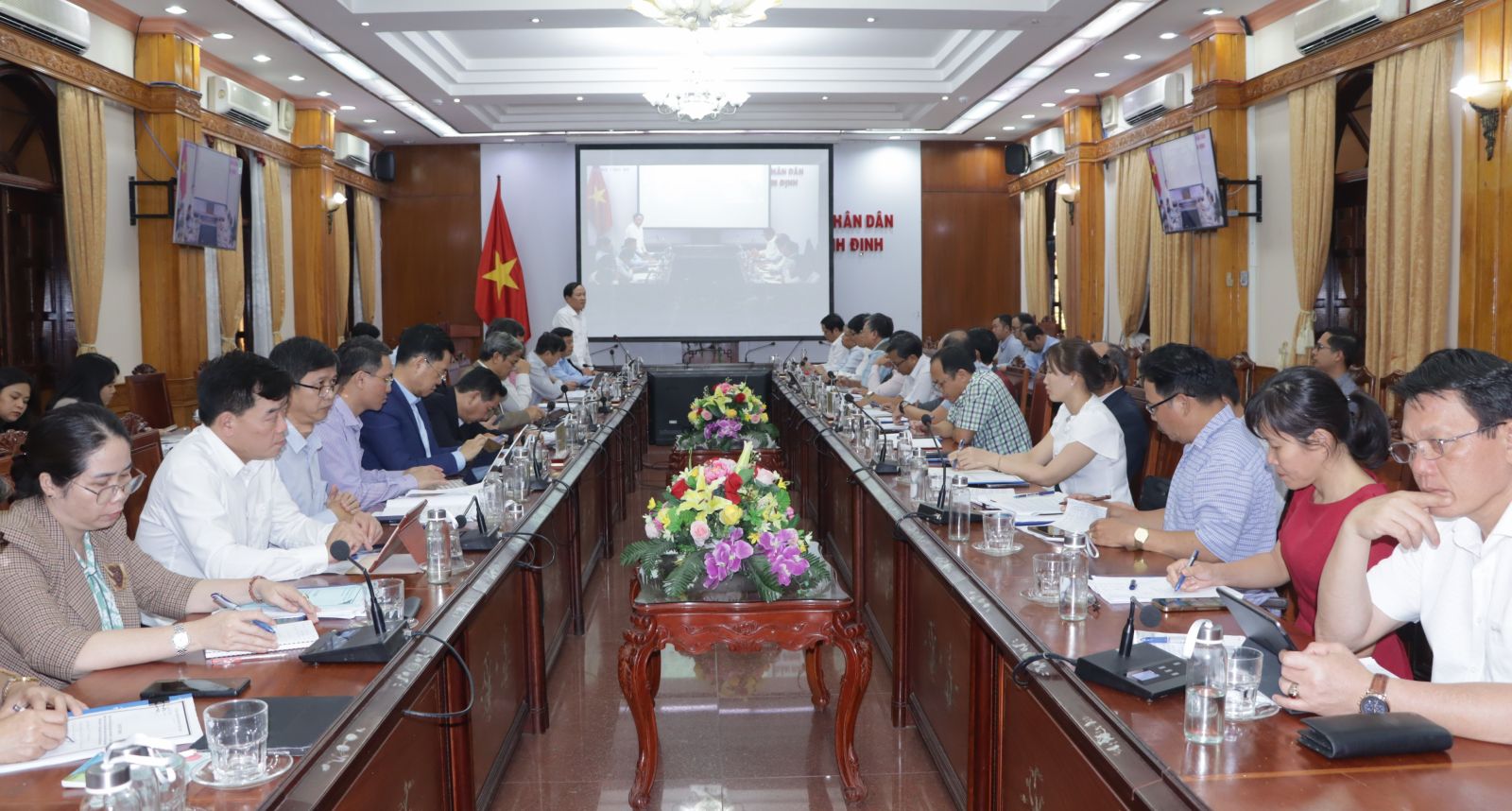 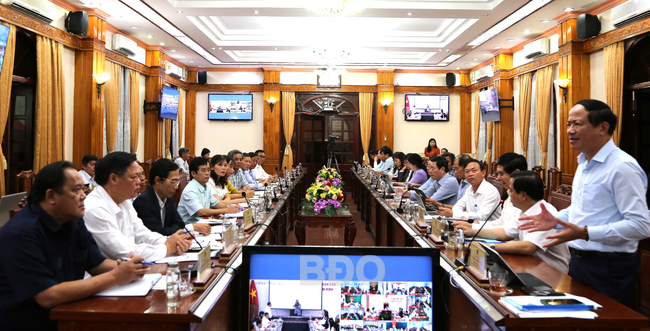 I. KẾT QUẢ THỰC HIỆN CHỈ TIÊU HĐND VÀ UBND TỈNH GIAO
I. KẾT QUẢ THỰC HIỆN CHỈ TIÊU HĐND VÀ UBND TỈNH GIAO (tt)
I. KẾT QUẢ THỰC HIỆN CHỈ TIÊU HĐND VÀ UBND TỈNH GIAO (tt)
II. PHÂN TÍCH CHI TIẾT CÁC NGÀNH, LĨNH VỰC
1. Nông, lâm, thủy sản
1.1. Nông nghiệp
1.1.1  Trồng trọt
1.1.2. Chăn nuôi
1.1.3. Lâm nghiệp
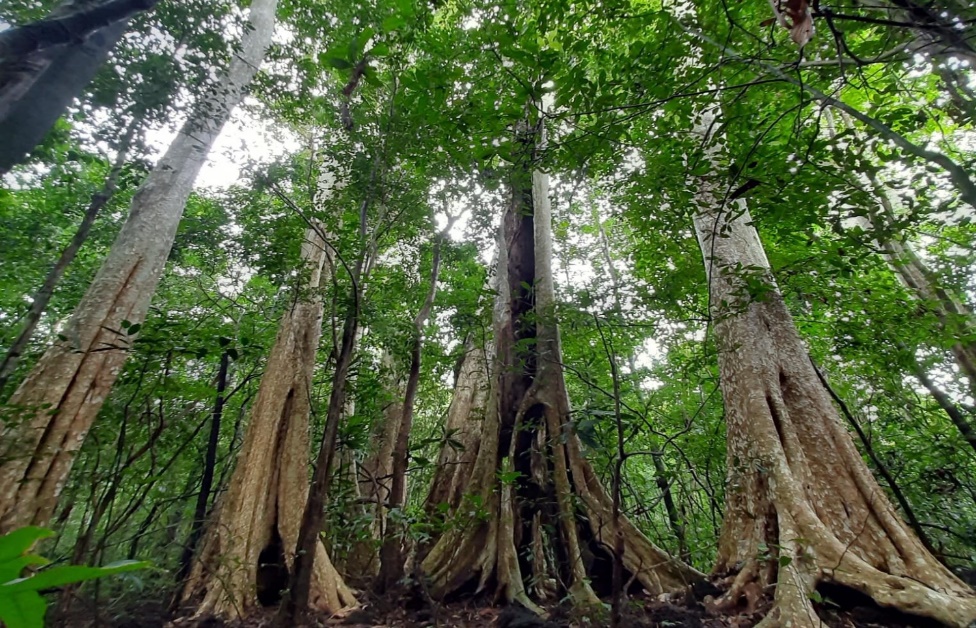 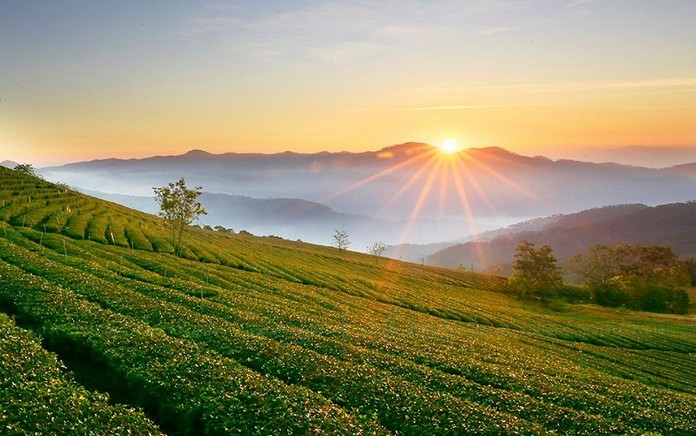 1.1.4. Thủy sản
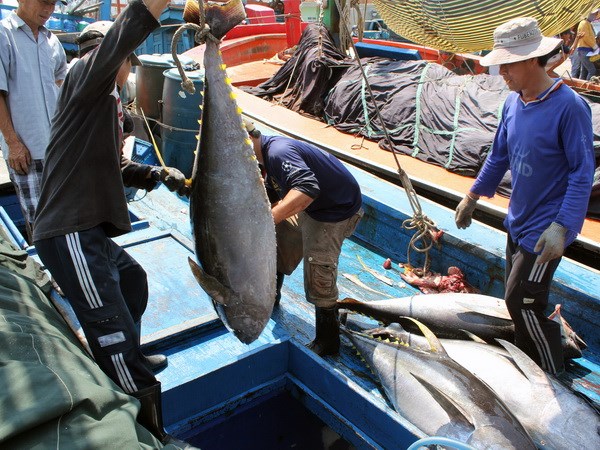 2. Công nghiệp – xây dựng
2.1. Công nghiệp
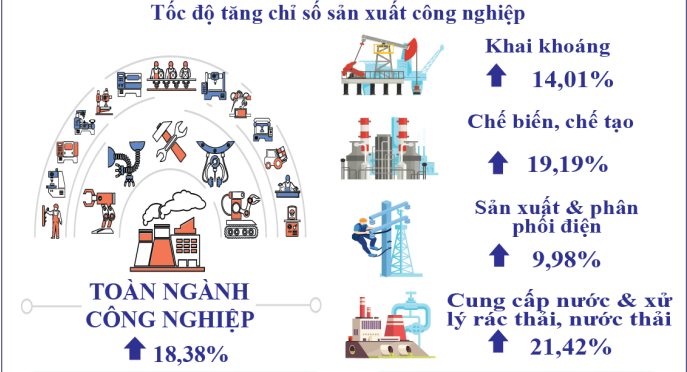 Chỉ số sản xuất công nghiệp tháng 01 năm 2024
2. Công nghiệp – xây dựng
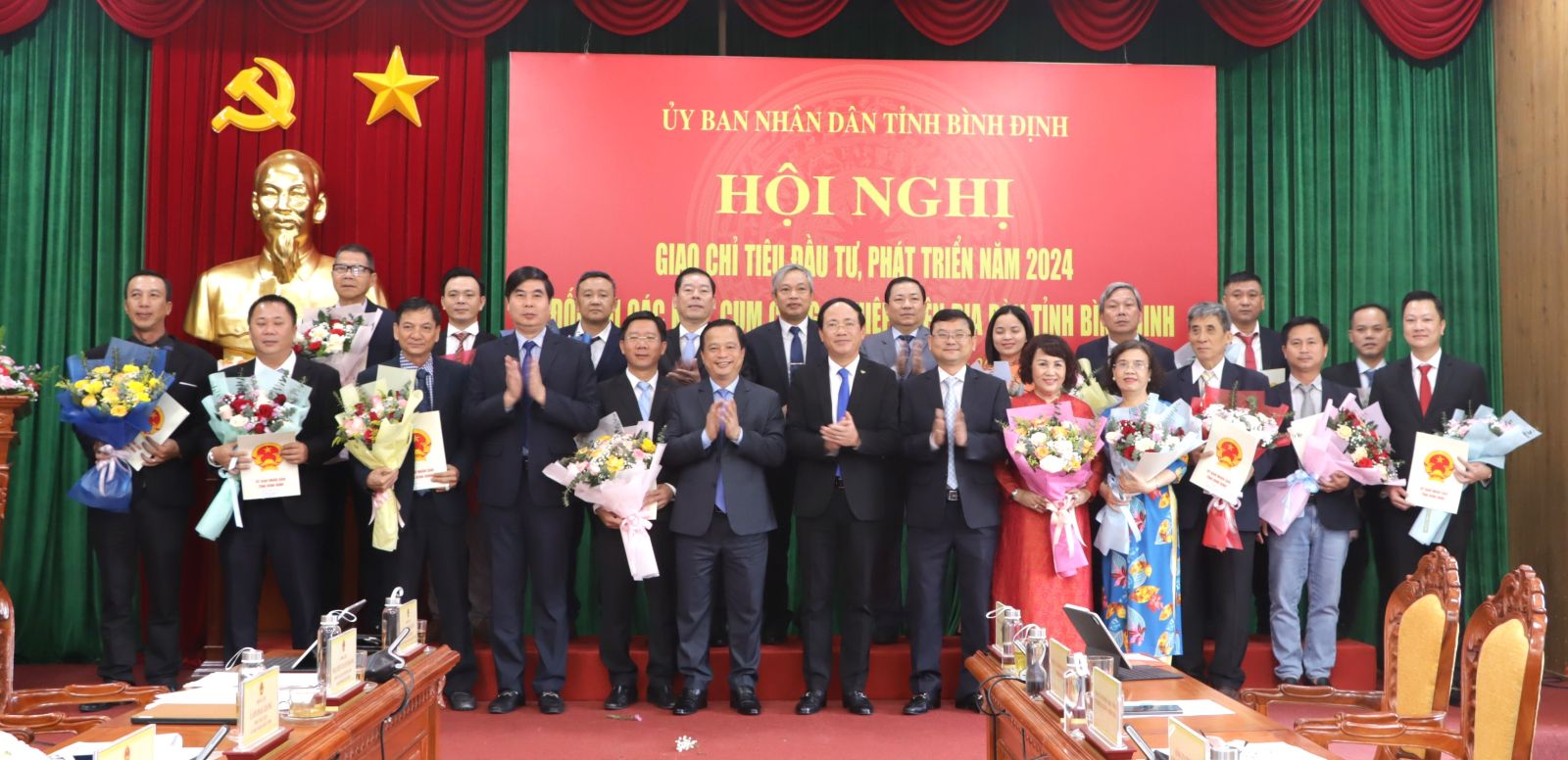 2.1. Công nghiệp (tt)
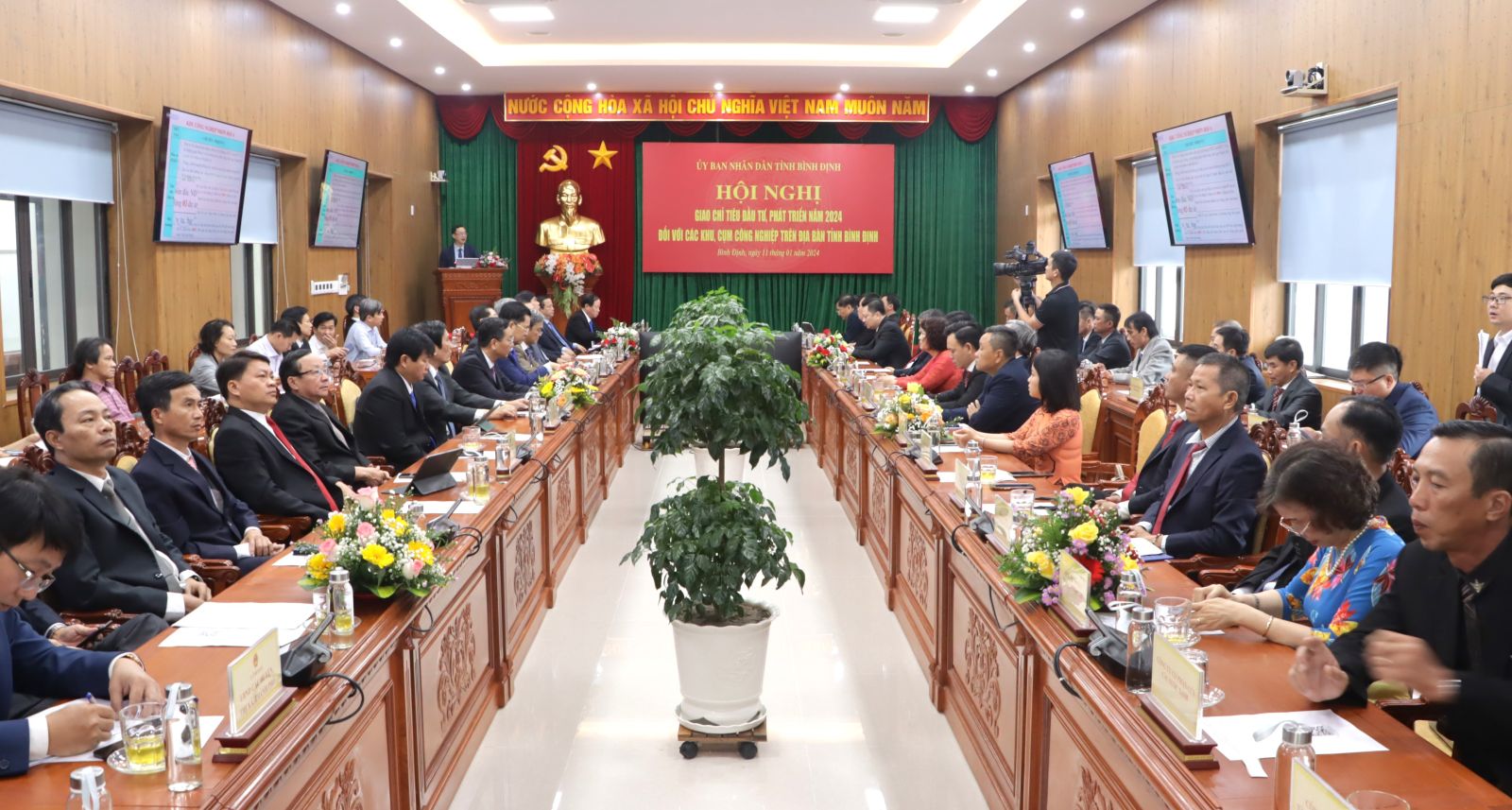 2. Công nghiệp – xây dựng
2.2. Xây dựng
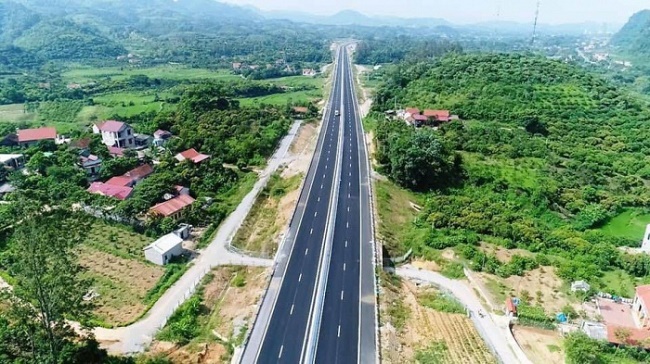 3. Thương mại, dịch vụ, du lịch, tài chính
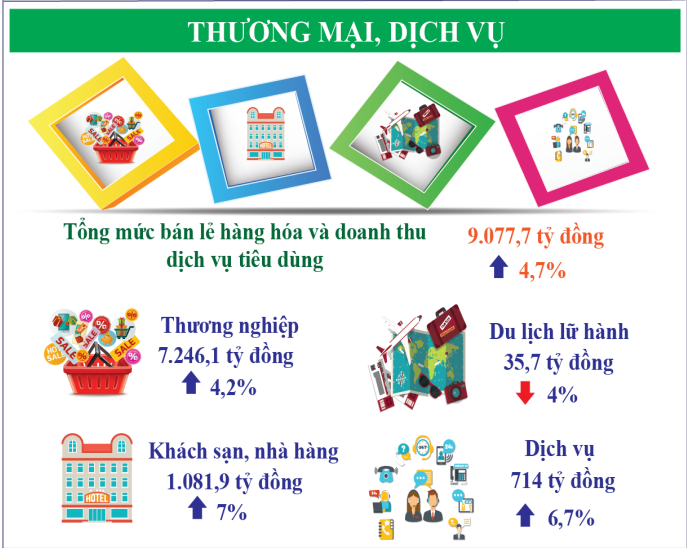 3.1. Thương mại, dịch vụ
3.2. Xuất Nhập khẩu
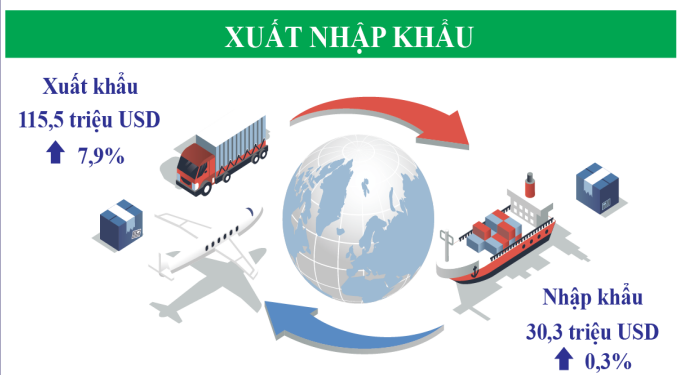 [Speaker Notes: Kim ngạch xuất khẩu dịch vụ  năm 2022, ước đạt 12,9 tỷ USD, tăng 145,2% so với năm 2021;
Kim ngạch nhập khẩu dịch vụ ước đạt 25,5 tỷ USD, tăng 23,6%;
Nhập siêu dịch vụ là 12,6 tỷ USD (trong đó phí dịch vụ vận tải và bảo hiểm trong hàng hóa nhập khẩu là 9 tỷ USD).]
3.3. Du lịch
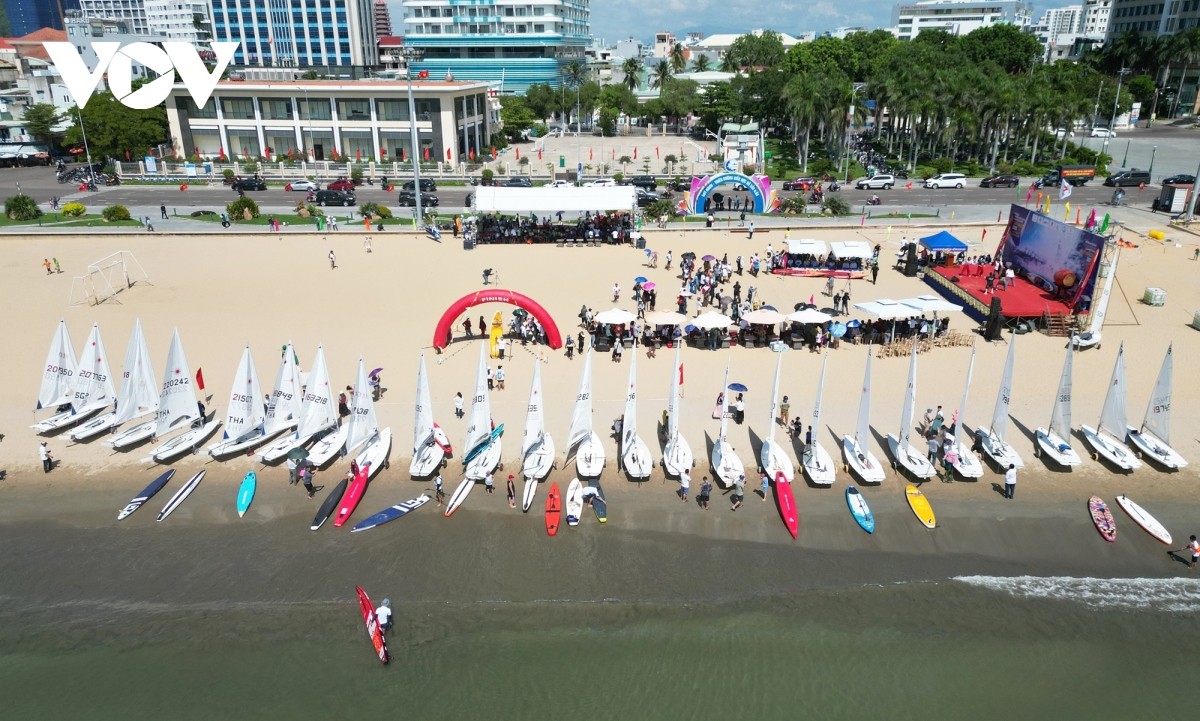 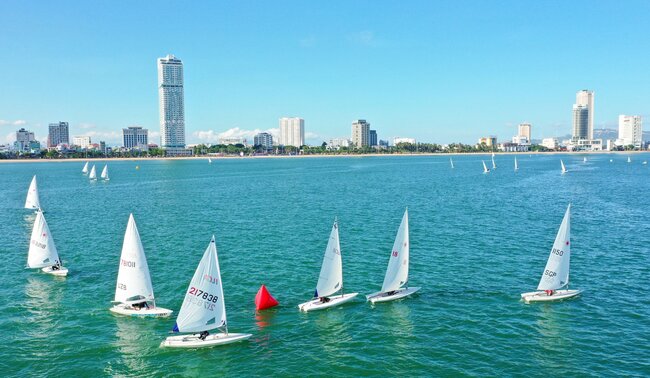 3.4. Tài chính
3.4.1. Thu ngân sách tỉnh
Thu nội địa
(trừ tiền SDĐ, XSKT và lợi nhuận được chia)
819,7 tỷ đồng, đạt 10,2% dự toán
     31,5%
Tổng thu ngân sách nhà nước
1.343,4 tỷ đồng, đạt 9,0% dự toán
      66%
Thu tiền sử dụng đất
354,2 tỷ đồng, đạt 5,8% dự toán
  121,2%
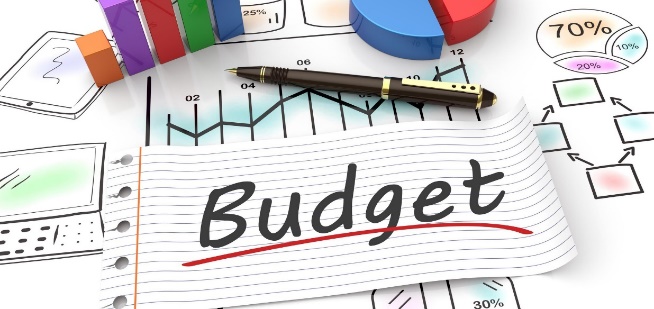 Thu Xuất nhập khẩu
108,8 tỷ đồng, đạt 24,2% dự toán
        659,2%
Tổng chi ngân sách nhà nước: 1.457,8 tỷ đồng, đạt 6,8% dự toán,     19,5%
3.4.2. Thu ngân sách các huyện, thị xã, thành phố
4. Đầu tư công
5. Thu hút đầu tư và quản lý doanh nghiệp
5.1. Thu hút đầu tư
5.2. Quản lý doanh nghiệp: Tháng 01/2024
Doanh nghiệp thành lập mới
Giải thể
Hoạt động trở lại
117 doanh nghiệp
08 doanh nghiệp
Tổng vốn đăng ký
Tăng 77,2%
Tạm ngừng hoạt động
351,2 tỷ đồng
355 doanh nghiệp
Giảm 60,7%
162 doanh nghiệp
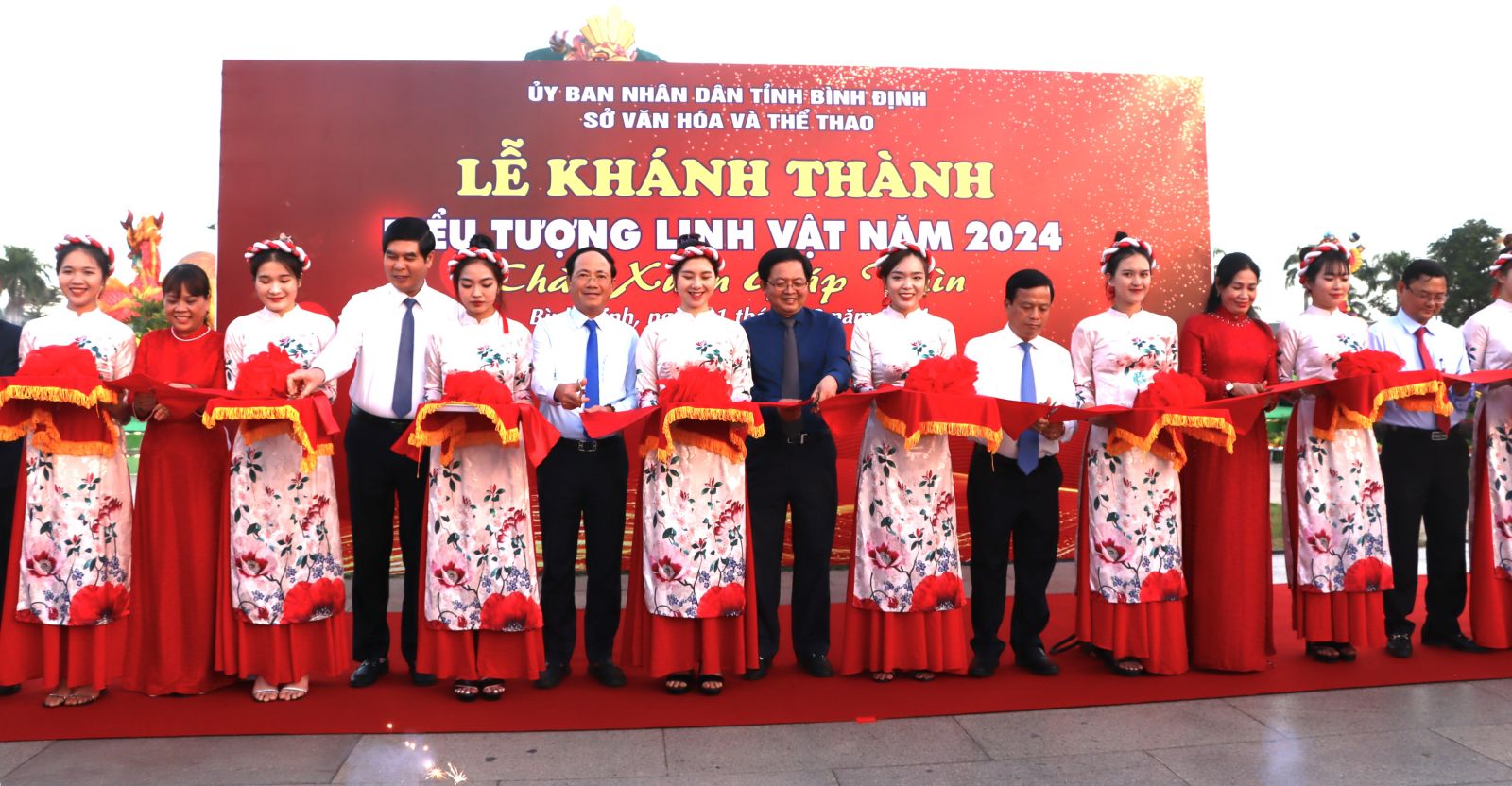 6. Văn hóa – xã hội
Ngành Giáo dục và Đào tạo đã tổ chức sơ kết học kỳ I năm học 2022-2023
Các hoạt động văn hoá, thông tin, văn nghệ, thể dục thể thao, báo chí, phát thanh truyền hình chuẩn bị mừng Đảng mừng Xuân, đón tết Giáp Thìn 2024 được các ngành và các địa phương quan tâm.
Công tác quảng bá Giải đua thuyền máy nhà nghề quốc tế UIM F1H2O giải mô tô nước UIM-ABP AQUABIKE (Grand Prix Bình Ðịnh 2024) được đẩy mạnh triển khai với nhiều sự kiện hấp dẫn, độc đáo.
Công tác phòng, chống dịch bệnh được tập trung triển khai kịp thời, hiệu quả. Đảm bảo đầy đủ thuốc, hóa chất, vật tư, thiết bị phòng chống dịch bệnh trên địa bàn tỉnh
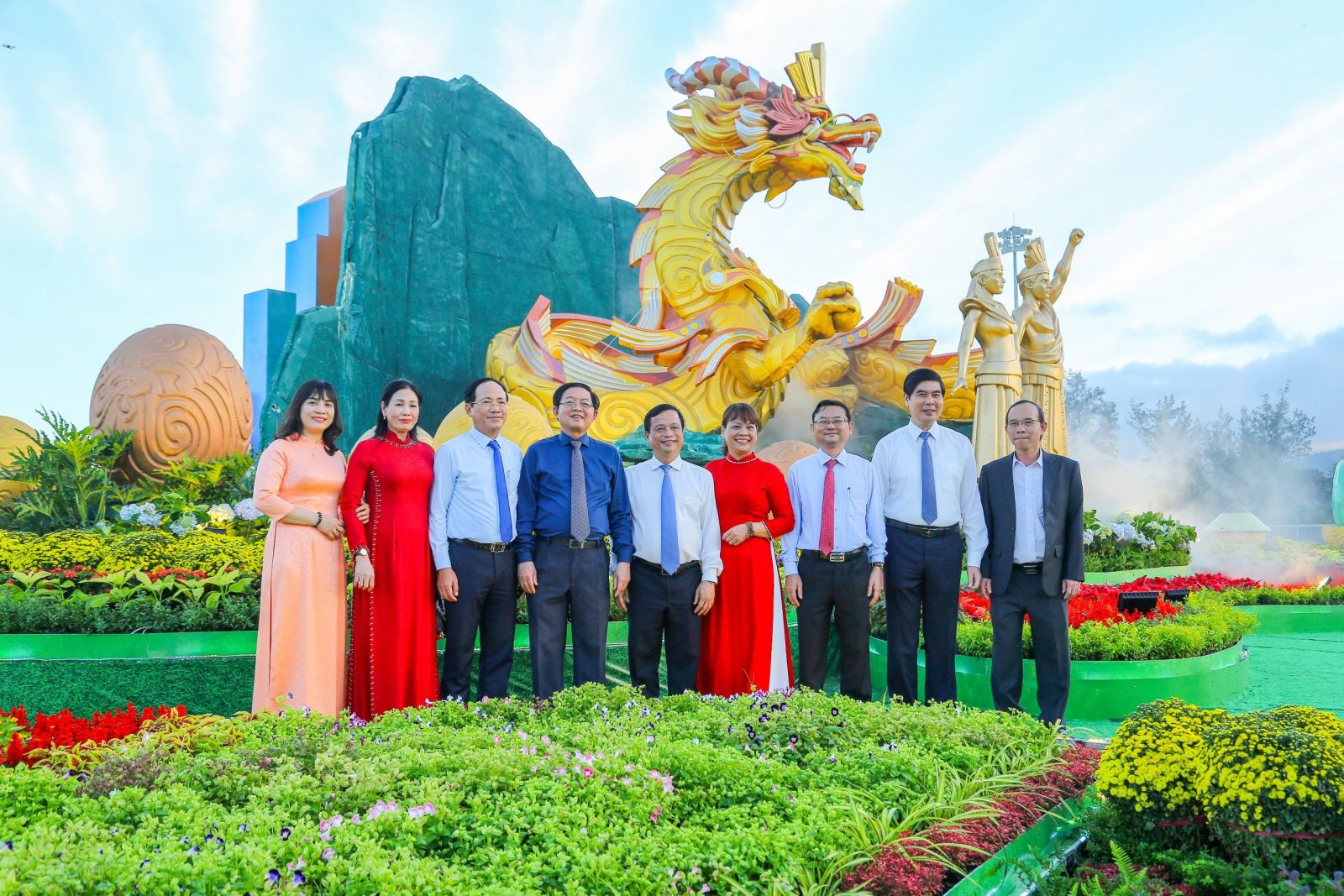 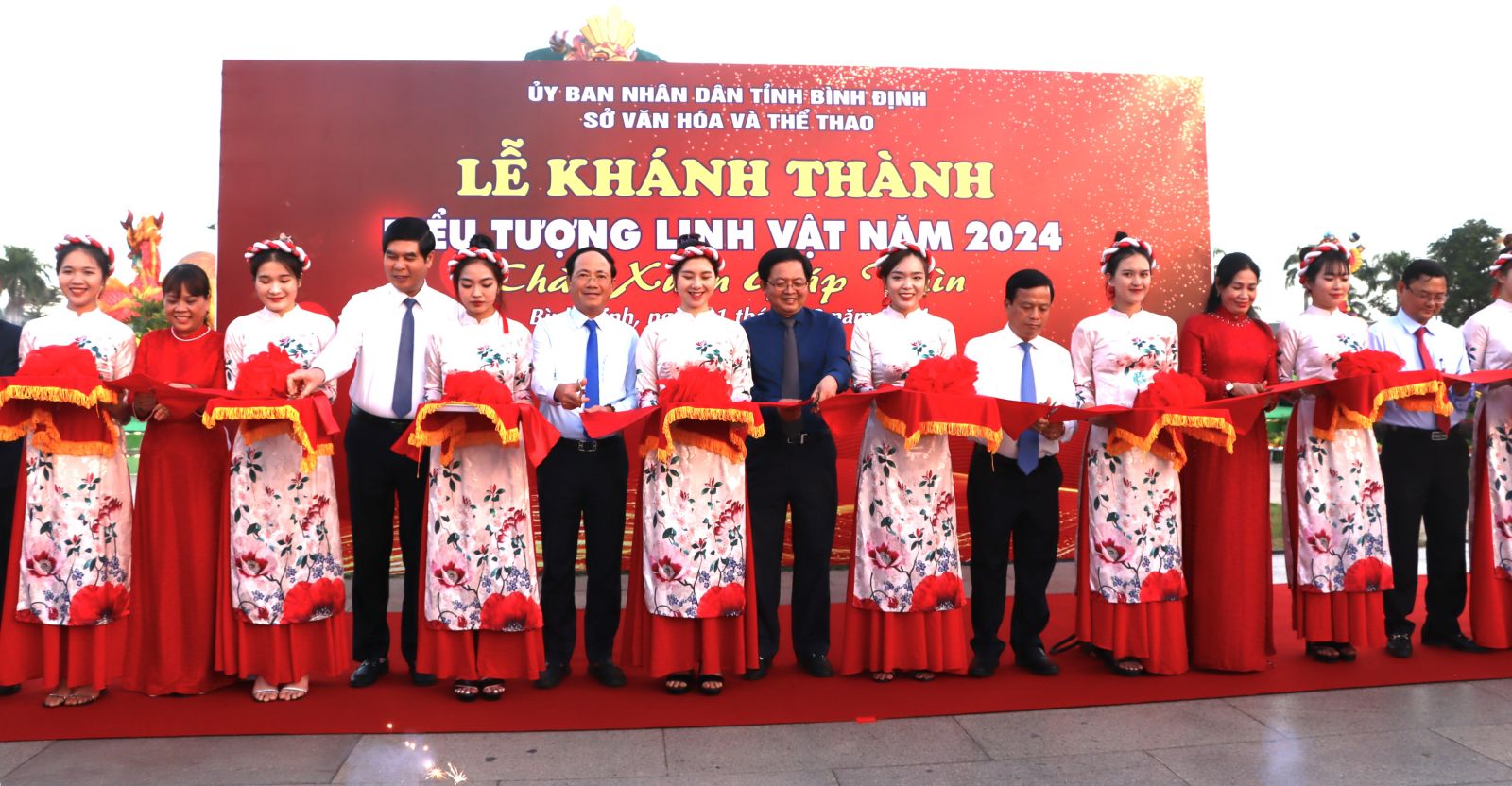 6. Văn hóa – xã hội
Nhân dịp Tết Nguyên đán Giáp Thìn – 2024, Các cấp, các ngành của tỉnh đã tổ chức hoạt động cứu trợ, chăm lo đời sống các gia đình chính sách, người có công, hộ nghèo, gia đình bị thiệt hại ở các vùng lũ, đồng bào dân tộc thiểu số; thăm hỏi các đơn vị làm nhiệm vụ trực Tết, các xã nghèo, xã đặc biệt khó khăn.
Lãnh đạo Tỉnh, các địa phương đã tổ chức đi thăm và tặng quà đối tượng người có công với cách mạng, tổng cộng trên 101.479 suất quà và tiền, tổng trị giá trên 29,8 tỷ đồng.
Hoàn tất việc phát 170.850 kg gạo của Trung ương hỗ trợ thiếu đói cho người dân các huyện Tây Sơn, Hoài Ân, Vân Canh và An Lão.
Tặng quà bằng tiền mặt cho các đối tượng là hộ nghèo trên 50.719 suất quà và tiền, tổng trị giá trên 23,71 tỷ đồng.
Tặng quà đối tượng hộ cận nghèo, bảo trợ xã hội, trẻ em có hoàn cảnh đặc biệt trên 40.590 suất quà và tiền, tổng trị giá trên 18,064 tỷ đồng
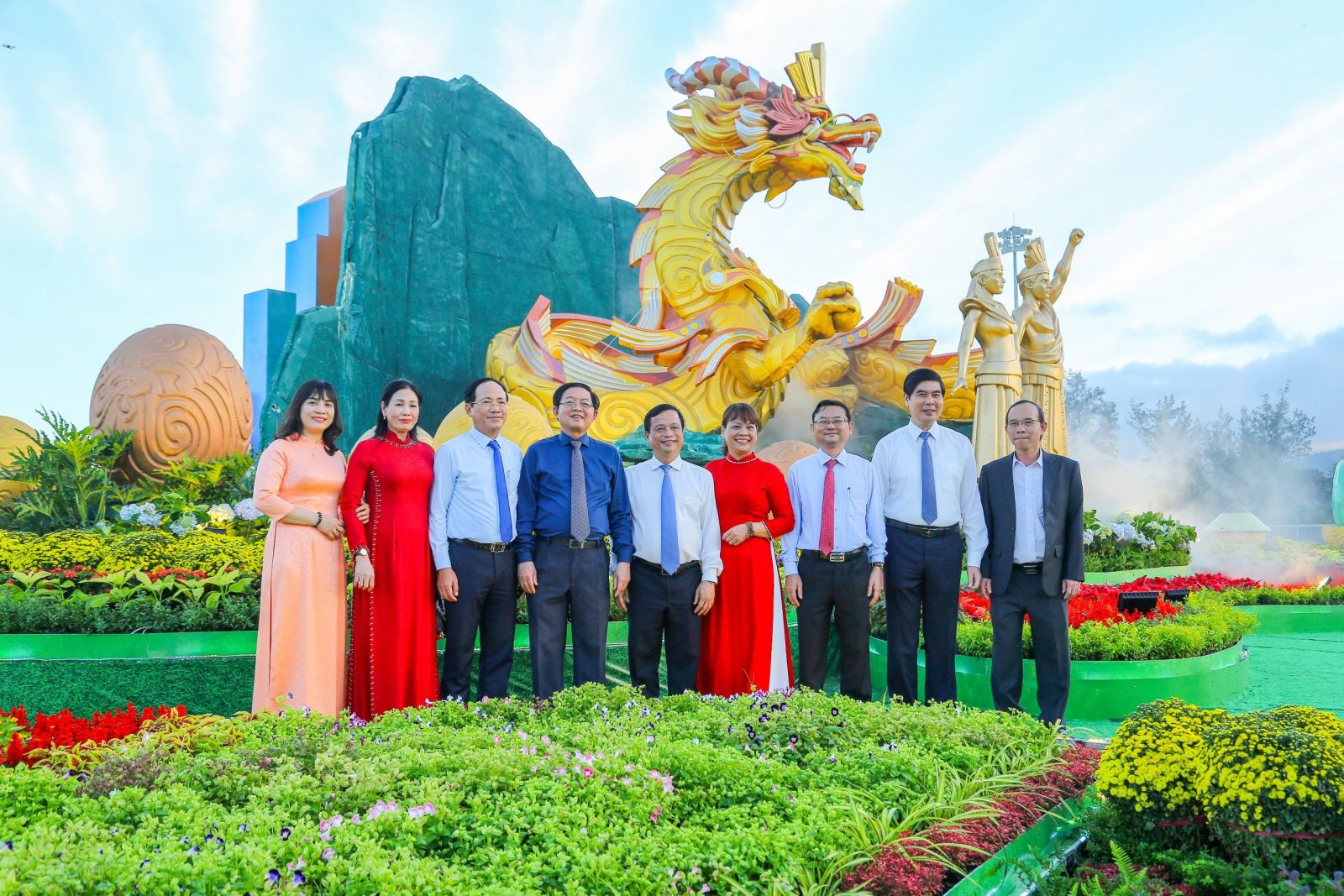 7. Công tác Nội chính
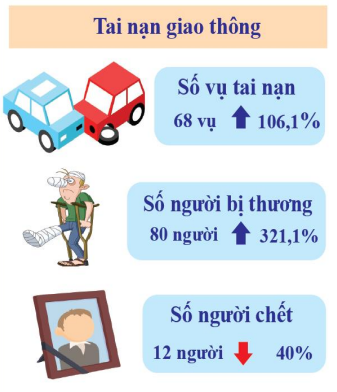 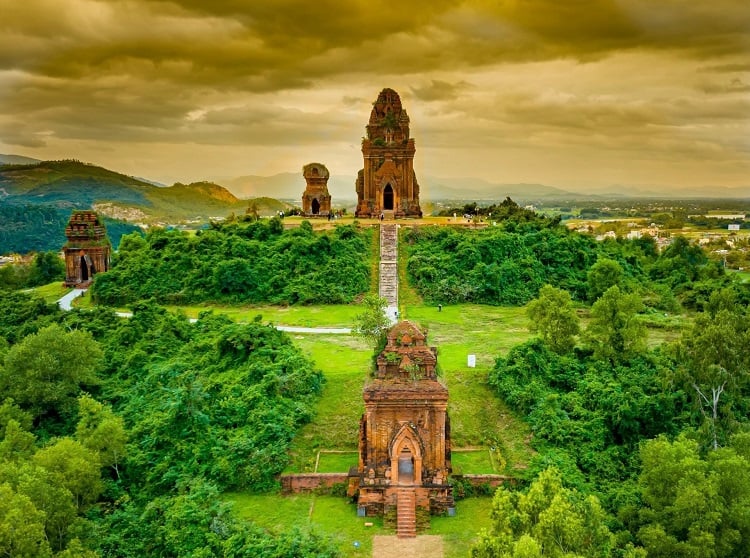 02
Phần
NHIỆM VỤ TRỌNG TÂM
THÁNG 02 NĂM 2024
NHIỆM VỤ TRỌNG TÂM THÁNG 02 NĂM 2024
NHIỆM VỤ TRỌNG TÂM THÁNG 02 NĂM 2024
Trân trọng cảm ơn!!!